Step UP/Step BACK

Jemma Shanley,  Paediatric trainee, University Hospital Southampton (UHS), Emma Grainger-Allen, Paediatric Consultant, UHS,  
James Edelman, Paediatric Consultant, UHS
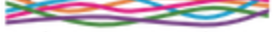 Background: At present a quarter (n=34)  of Wessex paediatric trainees (n=134) are either taking approved time out of training or on maternity leave. There is also a yearly  regional cohort of ST3s stepping up early onto the registrar rota. A regional survey of ST2-6 (n=25) was undertaken to illicit what trainees felt they needed in terms of clinical, emotional and educational support in light of the above.
It is important to ensure all trainees have a safe, structured, supportive return to work and step up experience therefore the stepping up, stepping back course was  reviewed and updated  to meet the needs of  all groups.
Method: An initial survey was undertaken in Jan 2023 to retrospectively review trainees (ST2-6) experiences of the original step up/step back course. The results of the initial survey (n=25) were analysed and presented to a focus group of paediatric trainees and consultants in March 2023. Results were displayed using pie charts, bar charts, graphs and written feedback. 

Subsequently an updated course was launched in July 2023. The first cohort  (n=11) were surveyed post course and the results reviewed (n=9). A further survey to assess this cohort is due mid-September 2023 to gain real life feedback to help refine future courses based on lived experiences.
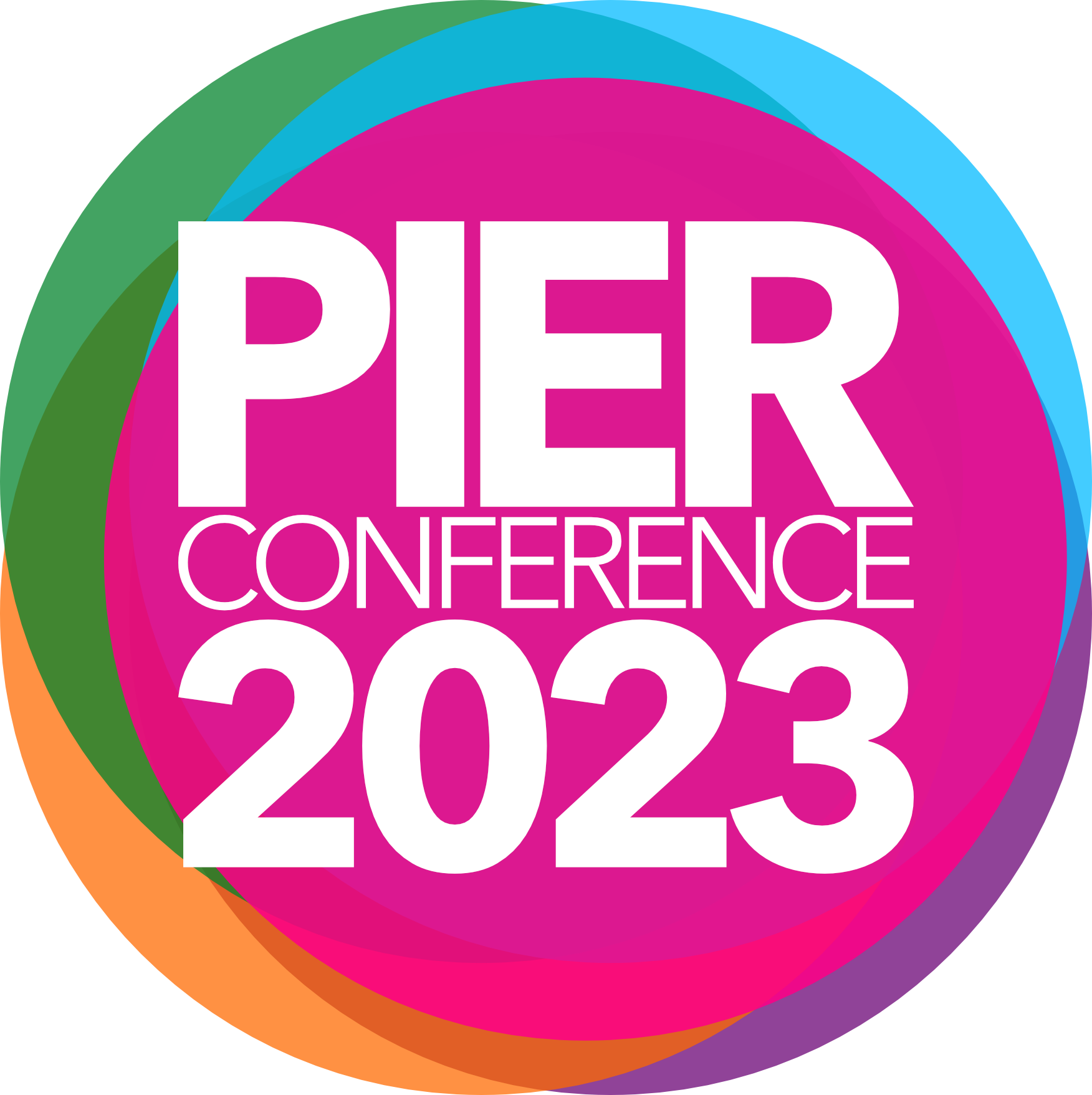 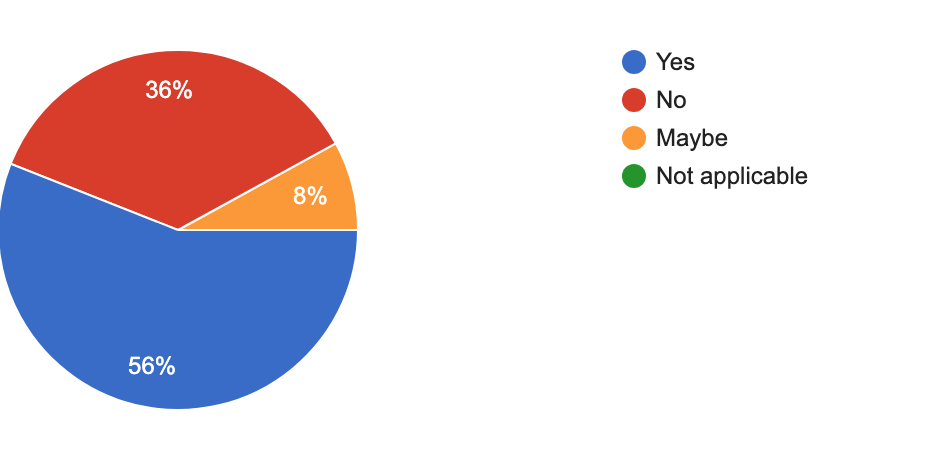 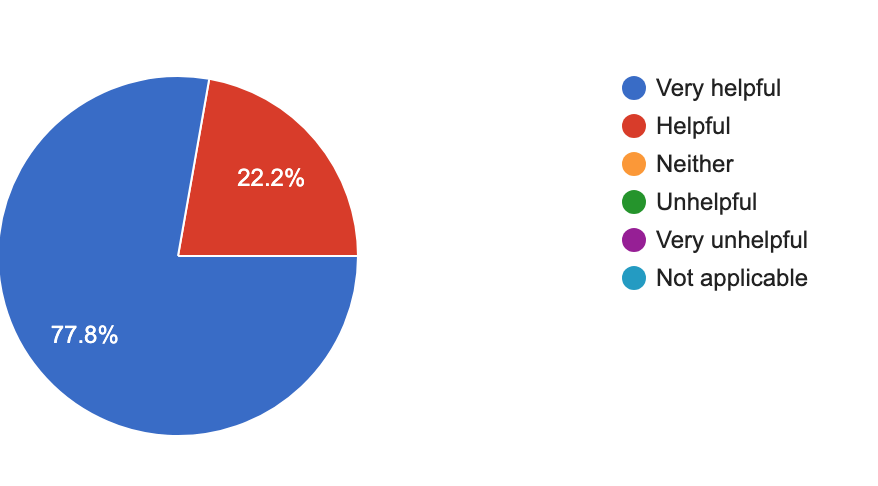 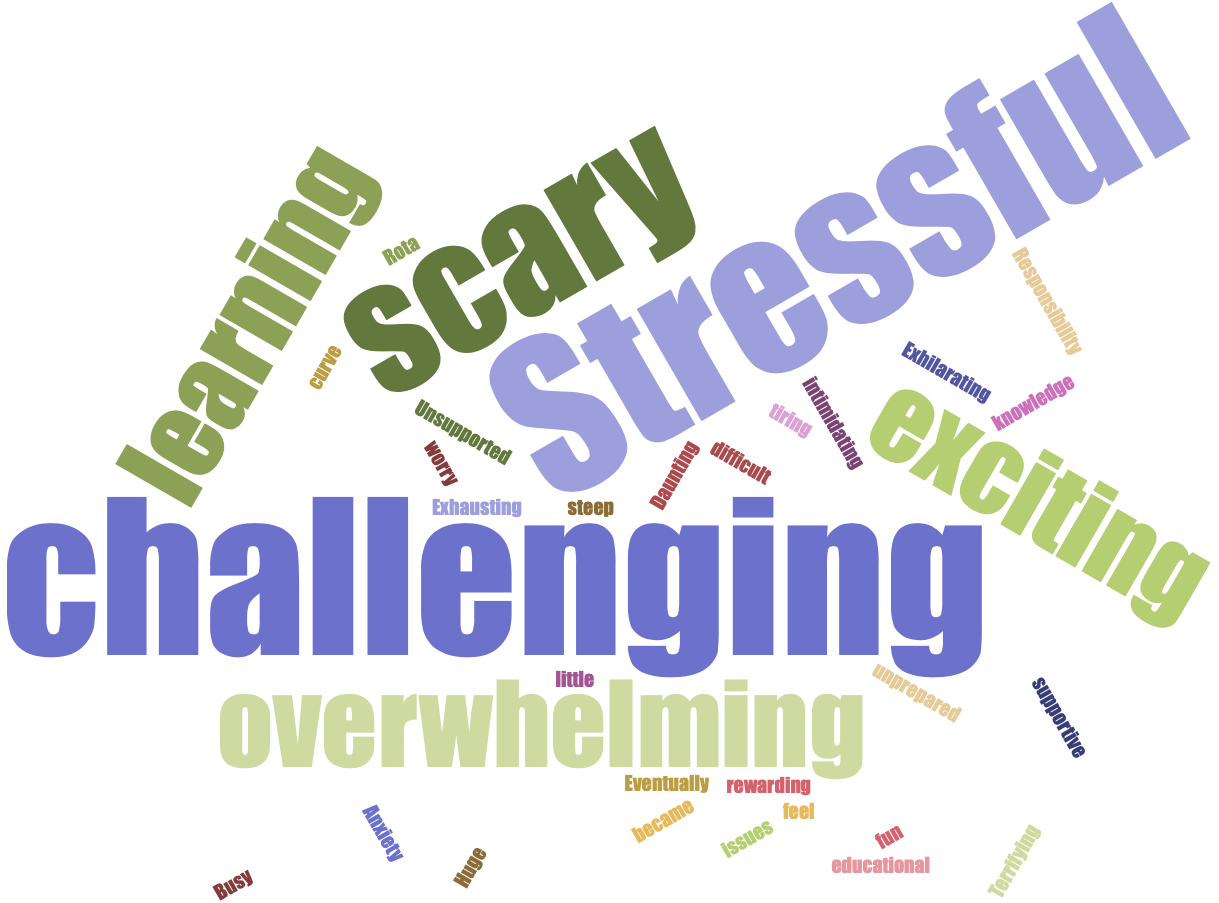 Figure 2. Percentage of trainees who felt their exposure to common paediatric conditions was affected by COVID
Figure 1. Percentage of trainees who found the new course helpful
Results: 
Pre course survey: Only  38%  of trainees  who found the original course helpful. 
Course attenders had mixed reviews about simulation and its relevance,  especially upon returning from maternity leave or time out. Overall if was felt that SIM needed to be divided into separate groups based on different learning needs (returning to practice versus stepping up to registrar) over one day as opposed to two days
 > 50% felt COVID had  impacted their exposure to common paediatric winter illnesses which affected their confidence . 
Overall participants felt the main areas needing  covering on the course were: leadership, delegation, and managing the hospital at night.
Post course survey :100% of participants found the new course  very helpful. 
Simulation was focused on common paediatric conditions, leadership and delegation skills along with discussions around anxieties. 
The course was held over one day with different groups allocated to specific workshops.
Conclusions: The findings of this study showed that a local bespoke course is needed and valued with regular updates to meet the needs of its participants.